Maine Department of LaborBureau of Labor StandardsWorkplace Safety & HealthDivision-SafetyWorks!Steve Greeley, Director
SafetyWorks!
Objectives
Cooperative Programs 
VPP
SHARP
SHAPE

Trivia Question
SafetyWorks!
Background
OSHA created by OSH Act 1970
Enforcement Private Sector/Federal Govt.
State Plan States (Maine) August 5, 2015
Consultation Programs
Compliance Assistance
Cooperative Programs
SafetyWorks!
The Before Picture!
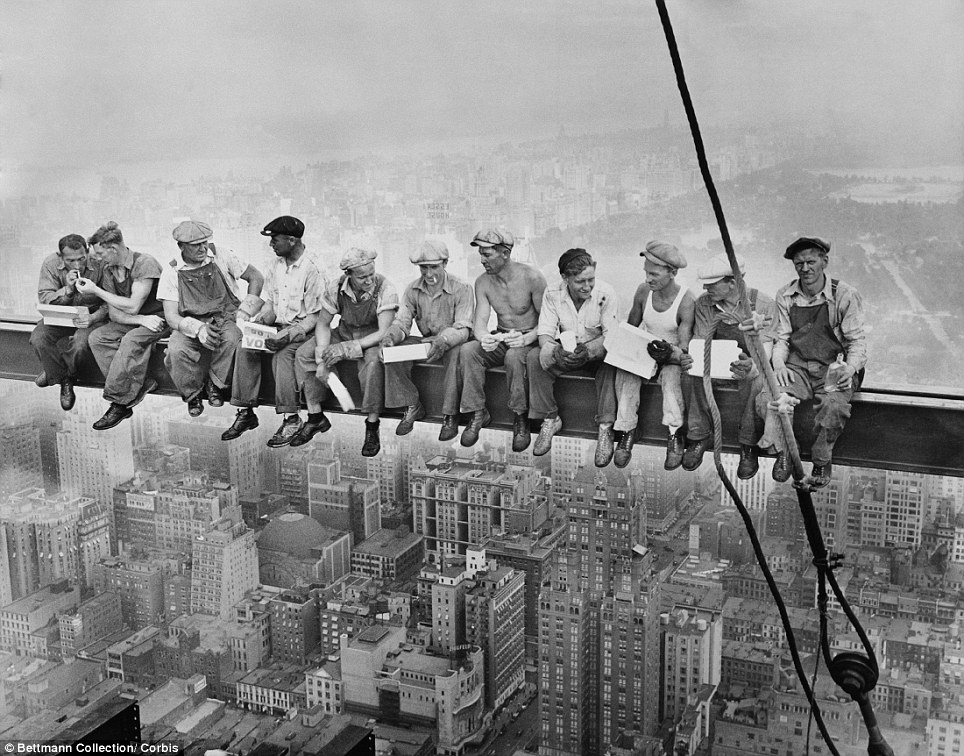 SafetyWorks!
The After Picture!
VPP (12)
SHARP (62)
Designed for larger employers-No size restrictions
Compliance Assistance Specialists (OSHA)
Special Government Employees
VPPPA
OSHA exemption
Designed for smaller employers with less than 250/500
21(d) Consultation Safety & Health Specialists (State)
Form 33
MESHE
OSHA exemption
SafetyWorks!
Safety & Health Award for Public Employers
SHAPE (65):
Inception 2005
Available for all/part of towns, agencies, campuses, etc.
38 Fire Service
10 Cities/Towns *
4 Technical High Schools 
DOT-3 Regions including Fleet Services
3 College Facilities (2 farms/1 campus)
1 County
2 Hospitals
BLS
SafetyWorks!
SHAPE
No size restrictions
Safety & Health initial review
Injury data analysis
Follow-up review
Participate with MESHE
W/C reduction
BLS enforcement exemption
SafetyWorks!
Trivia/Closing Comments
All the Commissioners in this room please raise your hand.
Scarborough’s most infamous summer resident is also a Commissioner?

Questions
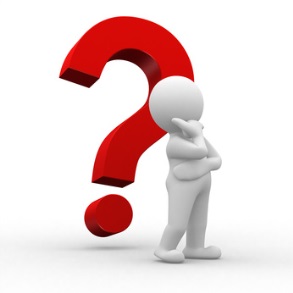 SafetyWorks!